Итоги работы 
Травмацентра I уровня ГБУЗ РБ БСМП г. Уфа за  2016 год
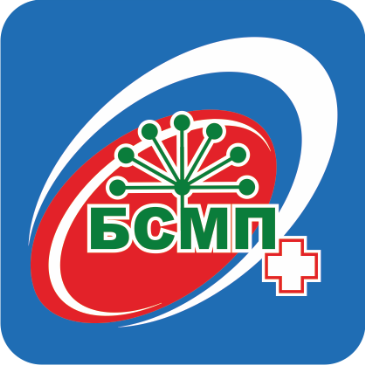 Главный врач 
И.М. Карамова
Деятельность травматологического центра 
1 уровня за 2014-2016гг.
Дорожно-транспортные происшествия
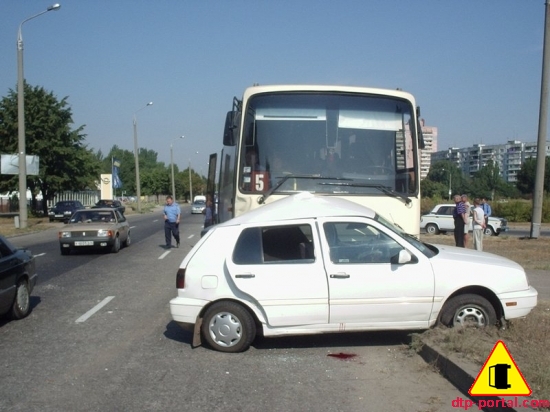